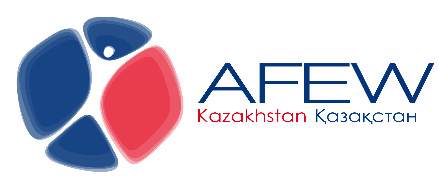 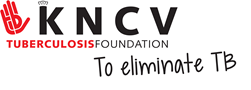 Проект «Улучшение профилактики и лечения 
 ТБ/ВИЧ – создание моделей будущего»
KNCV
Донор: Правительство Голландии (DGIS)
Период: октябрь 2015- сентябрь 2019
География: г. Алматы
Внедрение проекта: KNCV, AFEW в Казахстане
Технический опыт и знания в области ТБ
Партнеры:
УЗ, ТБ и ВИЧ/СПИД службы, местные и международные НПО
Опыт в работе с НПО и людьми, затронутыми ВИЧ и ТБ
AFEW KZ
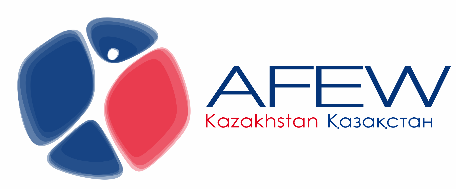 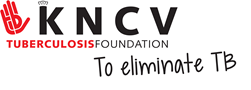 Цель проекта
Улучшение доступа к качественным  услугам по ТБ и ВИЧ
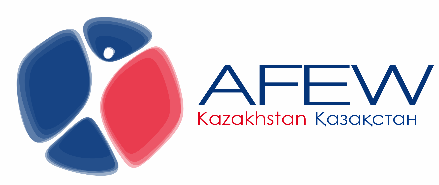 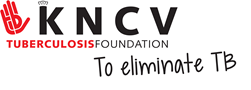 Ситуация до и цель проекта
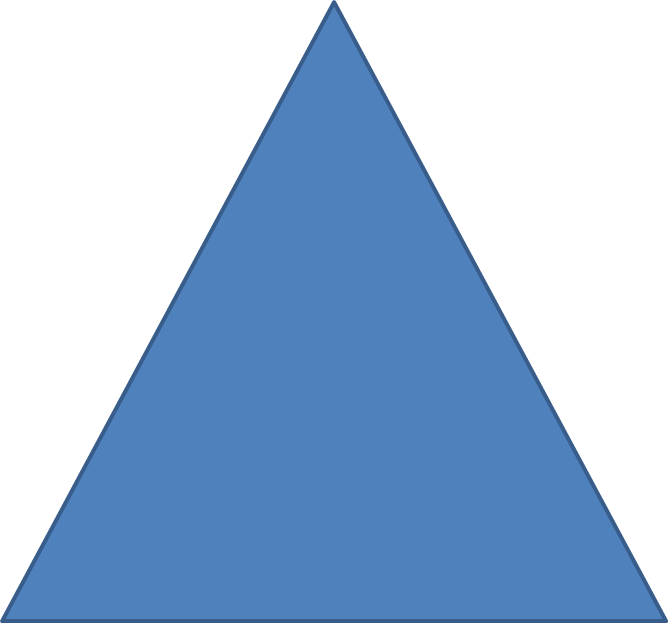 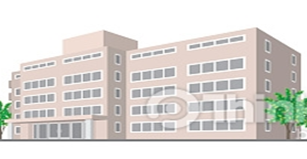 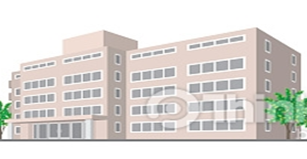 Государственный сектор
Государственный сектор
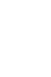 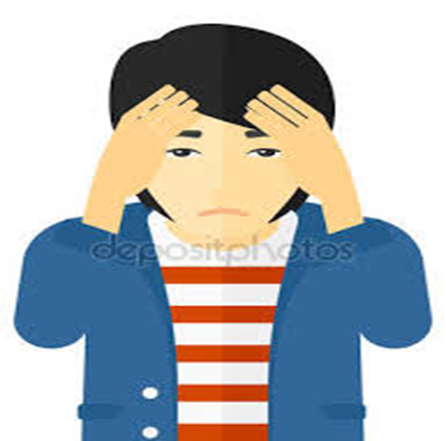 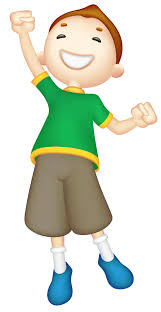 пациент
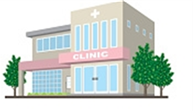 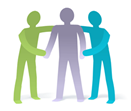 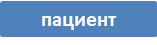 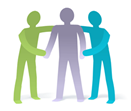 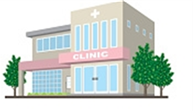 Гражданское общество
Частный сектор
Гражданское общество
Частный сектор
Улучшение профилактики и лечения ТБ/ ВИЧ
[Speaker Notes: 1. At the beginning of the project we found that private clinics were not involved in TB care and did not have a clear understanding on the regulations related to TB services and how to organize it. There are limited NGOs representing TB sector that provides little activities in TB program. 
Collaboration between TB service and NGOs is very limited due to specificities of TB patients (tuberculosis is curable and TB patients want to forget about disease) and fear to disclose the TB diagnosis. The NTP and HIV programs recognize a very important role of local NGOs in work with key populations. There is a concern about future of local NGOs. Limited funds for local NGOs, lack of TB knowledge and experience in provision of care to TB patients do not allow them to be actively involved in TB care. 

2. The second figure on the right depicts a more balanced participation between government and non-government actors in health care.”
Thus, our interventions were focused on the development of a sustainable and replicable model that enables effective partnerships between government, PHCPs and civil society organizations that will lead to the improved TB and TB/HIV prevention and care. 

By collaborating with local partners, we are developing country specific models through a step-wise approach to strengthen partnerships with the non-public sector. In particular, we focus on building capacity to monitor and ensure that quality TB/HIV care is provided by private providers, to improve routine reporting to the NTP, and to increase inclusion of civil society. The model developed will be used to bridge the existing gaps between local government and the non-public sector.]
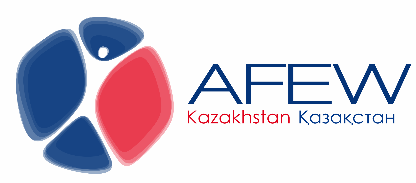 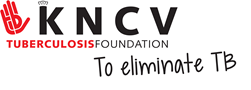 Основные направления деятельности
1
2
3